การแสดงเจตจำนงของประชาชนตามระบอบประชาธิปไตย
ไพโรจน์ ชัยนาม, คำอธิบายกฎหมายรัฐธรรมนูญเปรียบเทียบ(โดยสังเขป) เล่ม 1 (กรุงเทพฯ, 2497) หน้า 113 – 185
หนึ่ง การปกครองซึ่งประชาชนใช้อำนาจอธิปไตยในการปกครองโดยตรง
สอง การปกครองซึ่งประชาชนใช้อำนาจอธิปไตยในการปกครองโดยอ้อม
สาม การปกครองในระบบผสม
การปกครองซึ่งประชาชนใช้อำนาจอธิปไตยในการปกครองโดยตรง
ประชาชนเป็นผู้ใช้อำนาจด้วยตนเองในการบัญญัติ กม. การบริหารบ้านเมือง การตัดสินข้อพิพาทต่างๆ 
อาจมีบาง ปท. เคยใช้แนวทางดังกล่าว
แต่มีข้อจำกัดอย่างมาก ใช้ได้เฉพาะในรัฐที่มีขนาดเล็ก
Uri Canton
มีประชากรในศตวรรษที่ 18 ประมาณเก้าพันคน ก่อนหน้ารวมกันเข้ากับสวิสเซอร์แลนด์
ปัจจุบันมีประมาณ 30,000 คน
พื้นที่ 1,076 ตร. กม. 
เชียงใหม่ 20,000 ลำพูน 4,500
การปกครองซึ่งประชาชนใช้อำนาจอธิปไตยในการปกครองโดยอ้อม
ระบอบประชาธิปไตยแบบผู้แทน/ตัวแทน
ประชาชนเลือกผู้แทนไปเป็นฝ่ายนิติบัญญัติ บริหาร ตุลาการ หรือให้ความเห็นชอบต่อการดำรงตำแหน่ง
ปท. ส่วนใหญ่ในโลกใช้รูปแบบ ปชต. แบบผู้แทน
การเลือกตั้งเป็นกระบวนการที่สำคัญ
แต่อาจมีความแตกต่างกันไปตามรูปแบบของรัฐบาล เช่น ระบบประธานาธิบดี ระบบรัฐสภา หรือระบบผสม
ความเข้าใจที่คลาดเคลื่อนเกี่ยวกับการเลือกตั้ง
การเลือกตั้งคือการคัดคนดี
การเลือกตั้งคือการแสดงความฉลาด / ความโง่
การเลือกตั้งคือการพิสูจน์ความถูก / ผิด กฎหมาย
หลักการพื้นฐานของการเลือกตั้ง/แสดงเจตจำนง
การออกเสียงเป็นไปโดยอิสระ >> ลับ ไม่ถูกแทรกแซง
ความเสมอภาคระหว่างบุคคล >> หนึ่งคนหนึ่งเสียง
การเลือกตั้งต้องมีวาระชัดเจน ไม่ยาวและสั้นจนเกินไป >> ยึดโยงกับประชาชน
ระบบเลือกตั้ง
การเลือกตั้งแบบเสียงข้างมาก
ผู้สมัครคนใดได้คะแนนมากกว่าก็เป็นผู้ชนะ 
มักใช้กับผู้แทนจากเขตเลือกตั้งขนาดไม่ใหญ่ (ส.ส. เขต)
การเลือกตั้งแบบเสียงข้างมากสองรอบ
เอาผู้สมัครที่ได้ที่หนึ่งและที่สองมาแข่งกันอีกรอบหนึ่ง
การเลือกตั้งแบบสัดส่วน
ข้อจำกัดของระบบแบบเดิม มีคะแนนที่ไม่มีความหมายเป็นจำนวนมาก เช่น แพ้ 45 ต่อ 55
คำนวณที่นั่งจากคะแนนเสียงที่พรรคการเมืองนั้นได้รับตามสัดส่วนของคะแนนที่ได้รับมา
ลักษณะสำคัญของการเลือกตั้งแบบสัดส่วน
คะแนนทุกคะแนนถูกนำมาคำนวณ
ให้ความสำคัญกับพรรคการเมืองในการเลือกตั้ง (ส.ส. บัญชีรายชื่อ)
เขตเลือกตั้งจะเป็นขนาดใหญ่ เช่น ระดับประเทศ ระดับภาค เป็นต้น
นำมาซึ่งการให้ความสำคัญต่อนโยบายพรรคการเมือง
จำนวน ส.ส. 200 คน
คะแนนเสียง
100
50
พรรคเรือดำน้ำ
80
40
พรรคนกหวีด
10
20
พรรคดาวดิน
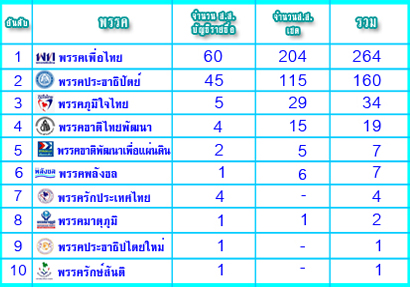 ปัญหาหนึ่งของการเลือกตั้งในการเมืองไทย คือการเลือกด้วยการซื้อเสียง (โดยเฉพาะ ส.ส. เขต)
แต่ รธน. 2540 ออกแบบการเลือกตั้งให้มีทั้ง ส.ส. เขต และ ส.ส. แบบสัดส่วนตามพรรคการเมือง (บัญชีรายชื่อ)
ซื้อเสียงได้หรือไม่ เวลาคนเลือกจะพิจารณาจากอะไร
ทำให้เกิดพรรคการเมืองขนาดใหญ่
การปกครองซึ่งประชาชนใช้อำนาจอธิปไตยในการปกครองโดยอ้อมและโดยตรง
มีระบบผู้แทน / การเลือกตั้งผู้แทนเข้าไปทำหน้าที่ แต่ในขณะเดียวกันประชาชนก็สามารถใช้อำนาจโดยตรง
ประชาธิปไตยทางตรง (direct democracy) เป็นส่วนเสริมของระบอบประชาธิปไตย
การทำประชามติ (Referendum)
ให้ประชาชนเป็นผู้แสดงเจตจำนงในการตัดสินใจในประเด็นต่างๆ โดยตรง
เช่น การแก้ไข รธน. การปรับเปลี่ยนแปลงค่าเงิน การเป็น/การออกจากสมาชิกของสหภาพยุโรป เป็นต้น
การเข้าชื่อเสนอกฎหมาย
โดยทั่วไป ผู้แทนมักทำหน้าที่เสนอร่าง กม. สู่การพิจารณาของฝ่ายนิติบัญญัติ
แต่หลายประเทศกำหนดให้ ปชช. สามารถเสนอร่าง กม. ได้ ด้วยกำหนดจำนวนขั้นต่ำไว้ 
รธน. 2560 กำหนดให้ 10,000 คน เสนอร่าง กม. ได้
รัฐสภา (ฝ่ายนิติบัญญัติตามรัฐธรรมนูญ 2560)
สภาผู้แทนราษฎร (500 คน)
วุฒิสภา (200 คน) มาจากการคัดสรรกันเอง (แต่ในระยะห้าปีแรก ให้ คสช. เป็นผู้เลือกสุดท้าย 250 คน)
รัฐธรรมนูญ 2560 ม 83 – 106
ส.ส. จำนวน 500 คน (ระบบจัดสรรปันส่วนผสม)
ส.ส. เขต 350 คน 
ส.ส. บัญชีรายชื่อ 150 คน
วิธีการคัดเลือก (กาบัตรใบเดียว ได้ทั้งคนทั้งพรรค)
ส.ส. เขต มาจากระบบเสียงข้างมาก
ส.ส. บัญชีรายชื่อ มาจากการนำคะแนนที่แต่ละพรรคได้ทั้งหมดมาคำนวณรวมกัน
อ่านประกอบ
เว็บไซต์ ILAW https://ilaw.or.th/
สรุป รัฐธรรมนูญ 2560
สรุปร่าง รธน. เมื่อสิทธิเสรีภาพเขียนใหม่เป็นหน้าที่ของรัฐ
รีวิว ระบบการเลือกตั้งแบบจัดสรรปันส่วนผสมของมีชัย